MONTANA
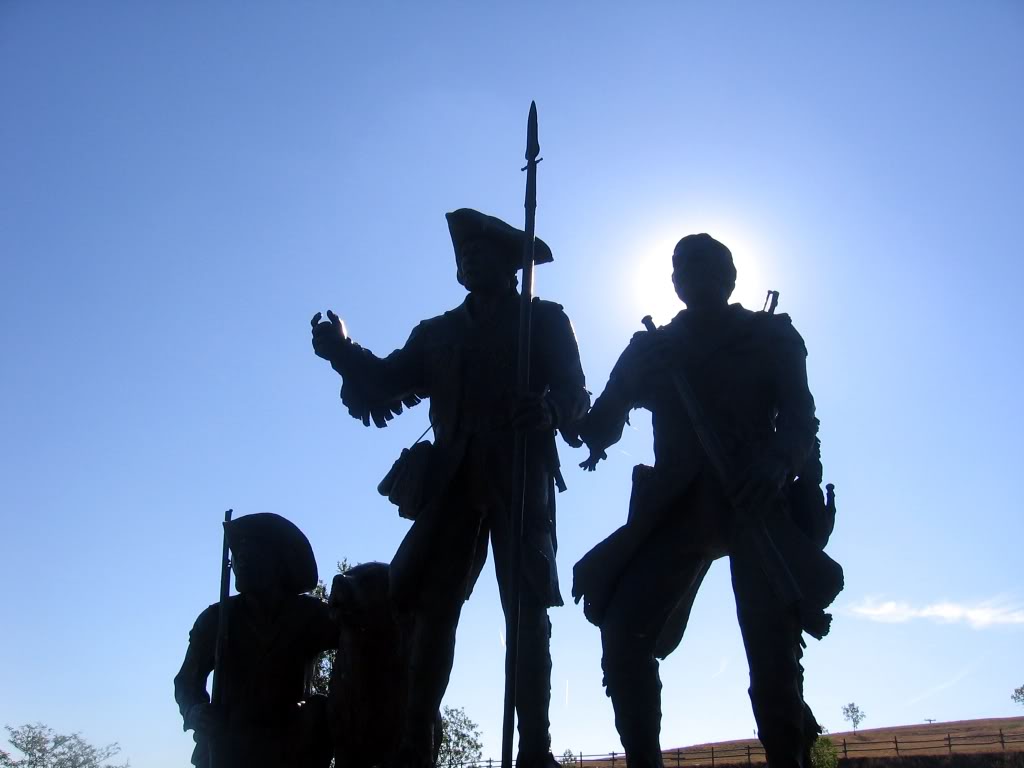 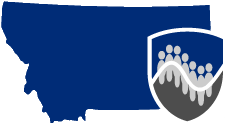 APCO
Leaders in Public Safety Communications
VENDOR EXHIBITS!
2016 CONFERENCE
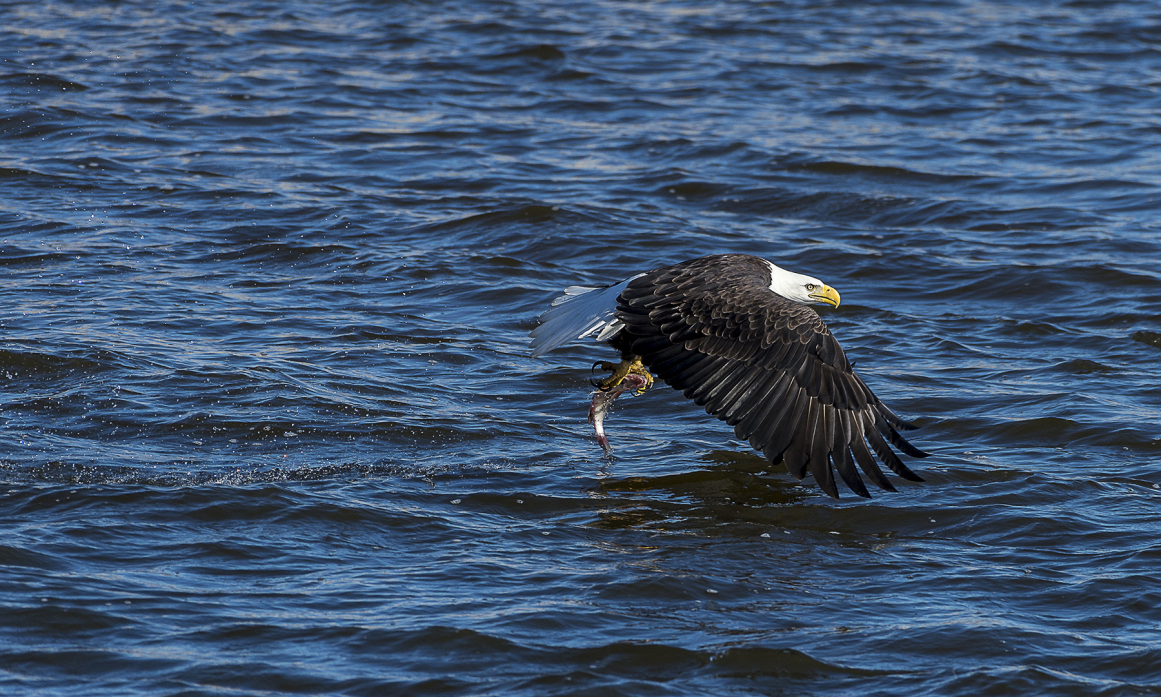 Great Falls, Montana
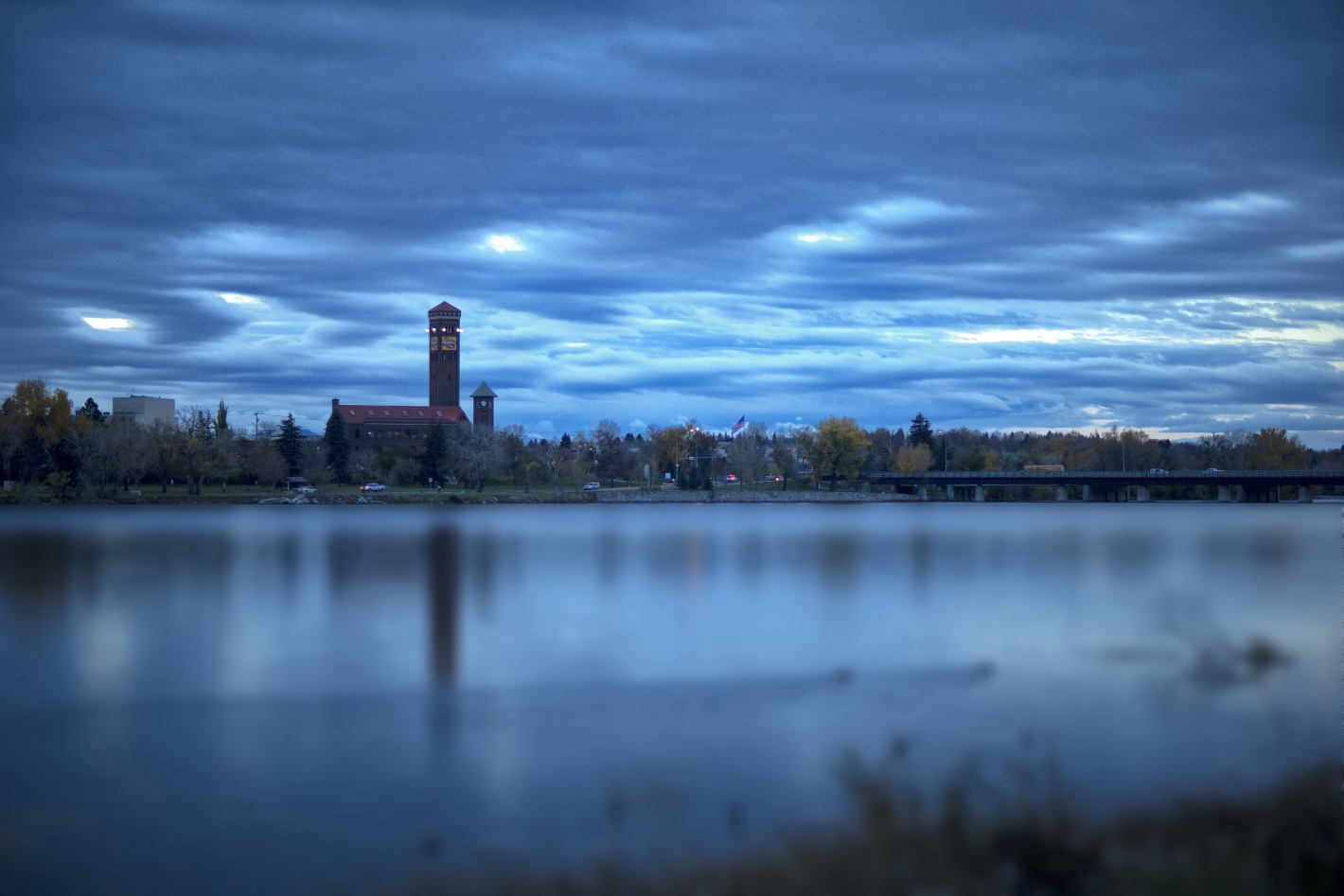 October 17-19, 2016
Best Western Heritage Inn
http://www.mtapco.org
TRAINING!!
FUN!
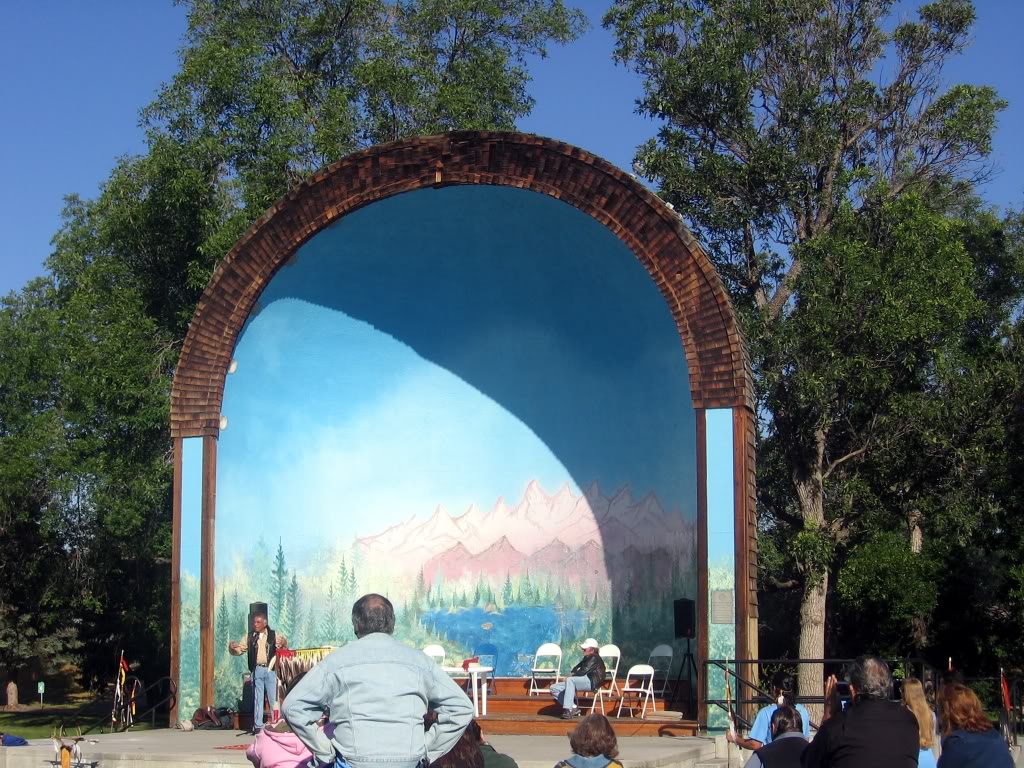 Socialize with others in your field!!!
PRIZES!!
MONTANA
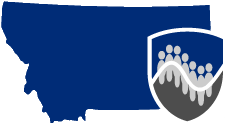 APCO
Leaders in Public Safety Communications
2016 CONFERENCE
SCHEDULE
Sunday – 16 October
17:00 - 20:00	Registration Set Up and "Early Bird" Registration		
Monday - 17 October
09:00 - 17:00	Check in & Registration – Lobby
09:00 - 17:00	Educational Track Day 1 -Room 1
	Dr. Richard B. Gasaway
Do You See What I Hear:  Creating shared situational awareness between communications professionals and first responders (1/2 day)
Leader’s Toolbox:  Developing leadership based on best practices (1/2 day)
All Day 	Vendor Set up			
Tuesday - 18 October
07:30 - 09:00	Check in & Registration			
08:30 - 10:00	Welcome and Key Note Speaker Tim Fox		
10:00 - 12:00	Break Out Training	
12:00 - 13:30	Lunch in Banquet Hall			
13:30 - 15:30	 Break Out Training 	
15:30 - 17:30	Vendor Time			
18:00 - 19:30	Dinner in the Banquet Hall – on your  own			
19:30 - ????	Fun Night to be Announced			
Wednesday - 19 October
07:30 - 09:00	Check in & Registration			
08:00 - 10:00	 Break Out Training 	
10:00 - 12:00	 Break Out Training 	
12:00 – 15:30	Lunch in Banquet Hall			
	MT APCO Chapter Meeting / Legislative Update & Break Out Training 	
	Awards Ceremony
Door Prizes & Closing Ceremony
PRICING
MOTEL
Per Day	Entire Conference
Member Rate	$125	$225
Non-Member	$150	$275
The Best Western Heritage Inn has a block of rooms for the conference.   Conference Rate is $89 per night.  When making reservations ask for the Montana APCO rate.
For more information and to register, go to:
http://www.mtapco.org/2016-conference/